Медицинская целесообразность оказания специализированной помощи ВИЧ-инфицированным больным в условиях стационара дневного пребывания			 Чвялева Г.Н.Самара, 2017
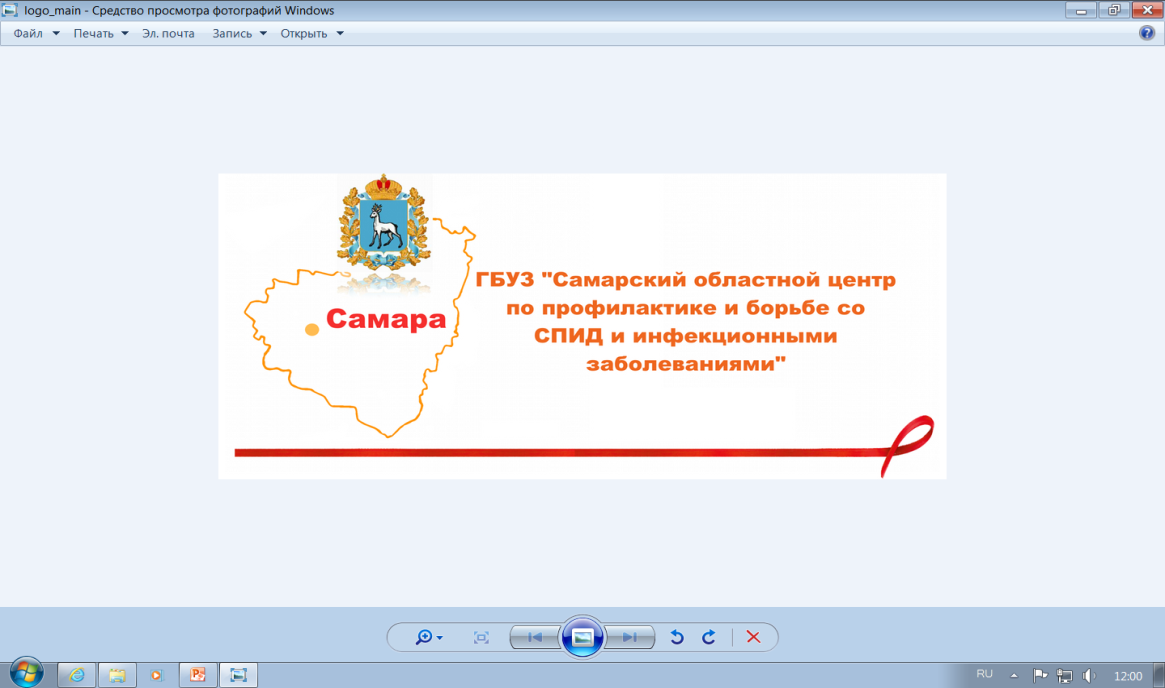 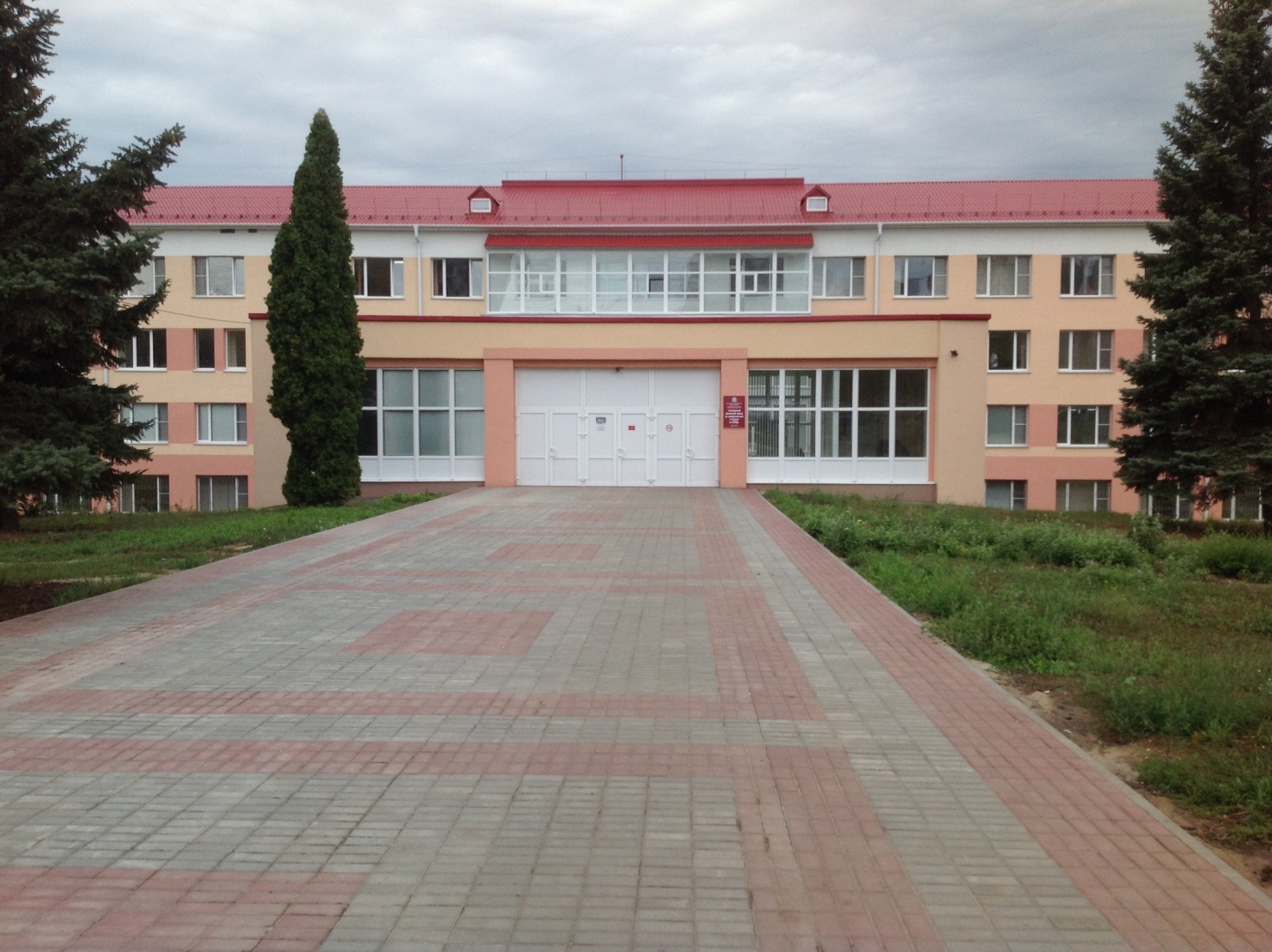 ГБУЗ СОЦ СПИД и ИЗ
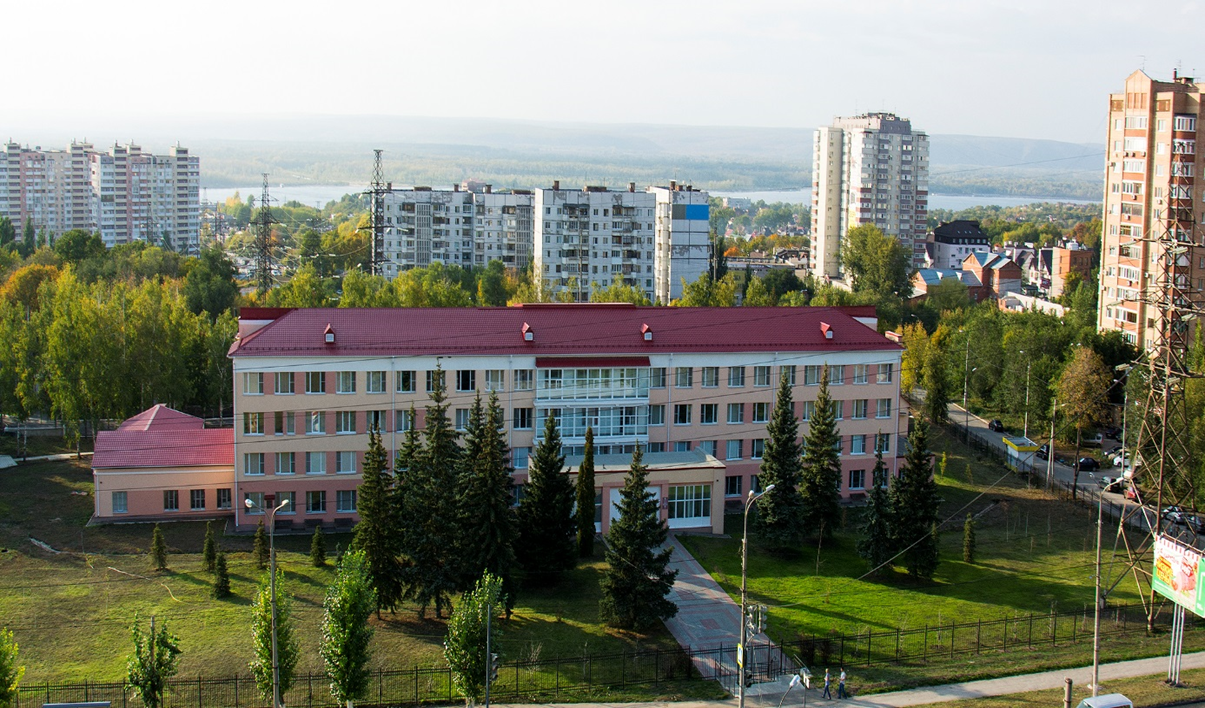 Самарский СПИД-центр 2017г.
Стационар
Поликлиника (450 посещений/смену)
Отделение для лечения больных ВИЧ-инфекцией №1 – стационар дневного пребывания 50 к/мест
АПО №1 (Самара)
Инфекционисты, хирург, стоматолог,
акушер-генеколог, невролог, фтизиатр,
дерматовенеролог, ЛОР, офтальмолог,
педиатр, терапевт,  психиатр-нарколог,
мед.психолог, клин.фармаколог, онколог, кардиолог, гематолог
(Новокуйбышевск)
Отделение для лечения больных 
ВИЧ-инфекцией №2:
ПИТ 
(3 койки)
5 паллиативных коек (Самара)
Инструментальная диагностика
КТ, цифровая флюорография, ЭКГ, УЗИ, ЭЭГ, 
Фиброскан, ФГДС, бронхоскопия, ФВД
28 круглосуточных коек для
 лечения больных ВИЧ + хр.гепатиты
Аптека
Отделение платных услуг
Отделение эпидемиологии
Центр обследования мигрантов
Отделение клининга
Лаборатория: клинико-диагностическая,
Бактериологическая, иммунологическая, 
ПЦР и секенирования
Медицинская информационно-управляющая система
Отдел мед.статистики
Равный консультант
Диспансерное наблюдение
 ВИЧ-инфицированных
Самарская область(3,2 млн. чел.)
Пораженность ВИЧ-инфекции 
(на 100 000 населения)
  на 01.10.2017
СО
РФ
Всего на диспансерном наблюдении на 01.10.2017 находятся 35 059 человек
в Центрах СПИД – 31 435
в учреждениях ФСИН –  3624
РФ
Более 1% населения региона
ЛЖВ – 35 534 человека
[Speaker Notes: Перекрест путей наркотрафика. Применение инъекционных наркотиков 
Отсутствие единой координации в деле борьбы с распространением наркотиков в субъекте
Социально-экономические потрясения 90-х и начала нулевых годов
Непринятие обществом новой проблемы с ВИЧ
Низкая приверженность к АРТ]
По итогам на 01.10.2017 года Самарская область «занимает» 13 место в РФ по первичной заболеваемости ВИЧ-инфекцией.
 На диспансерном учете в ГБУЗ СОЦ СПИД и ИЗ состоит 31435 человек, 15698 из них получают АРВТ. Ежегодно выявляется около 3500 новых случаев ВИЧ-инфекции.
Приказ главного врача ГБУЗ СОЦ СПИД и ИЗ от 22.10.2014 №54/1-П «Об утверждении коечного фонда и структуры стационара ГБУЗ СОЦ СПИД и ИЗ»
Стационар дневного пребывания предназначен для проведения профилактических, диагностических, лечебных и реабилитационных мероприятий больным, не требующим круглосуточного медицинского наблюдения, с применением современных медицинских технологий в соответствии с порядками и стандартами оказания медицинской помощи и протоколами ведения больных
Госпитализация в стационар дневного пребывания осуществляется в плановом порядке по решению врачебной комиссии ГБУЗ СОЦ СПИД и ИЗ
Структура стационара дневного пребывания ГБУЗ СОЦ СПИД и ИЗ
Мощность: 25 коек  из них 10 терапевтического профиля, 15 –инфекционного
Работа в 2 смены: 1 смена 8.00-13.15. 
                                                           2 смена 13.15-18.45.
Штаты: 1 зав. отделением, 3 врача, 1 старшая медицинская сестра, 6 медицинских сестер, 1 сестра –хозяйка, 2 санитарки
Cтационар дневного пребывания ГБУЗ СОЦ СПИД и ИЗ
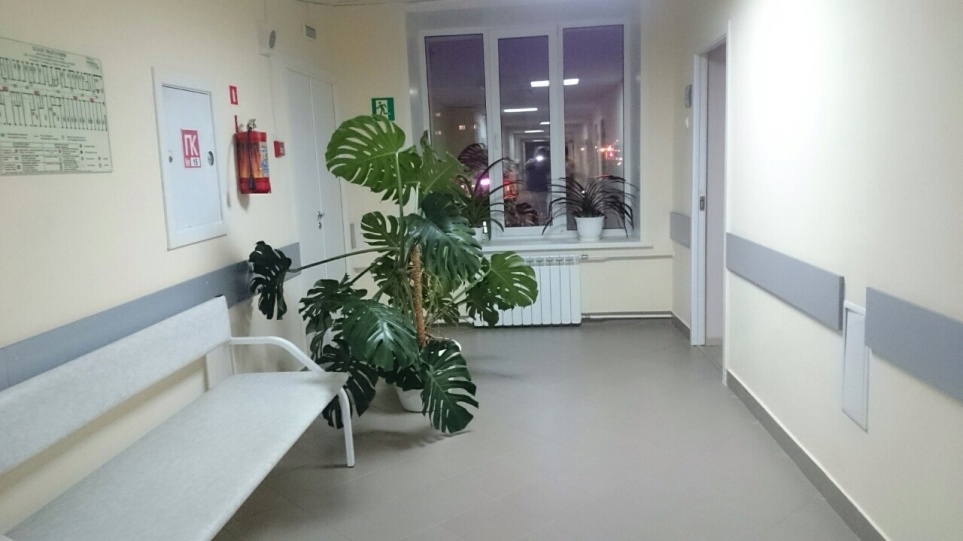 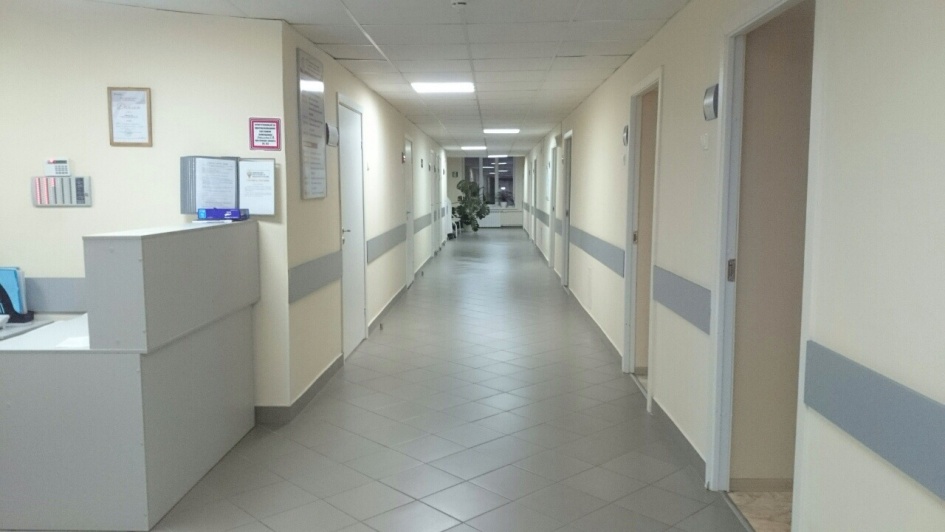 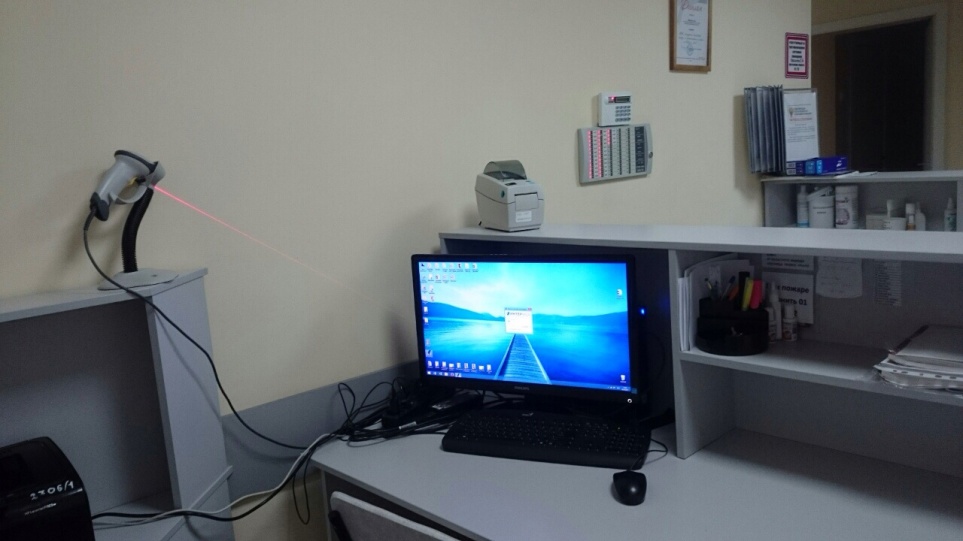 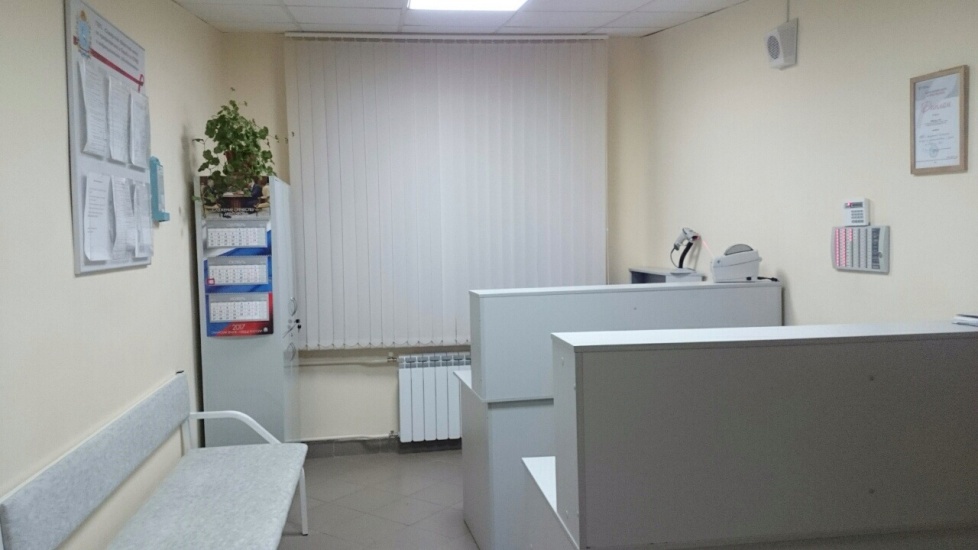 Процедурный кабинет
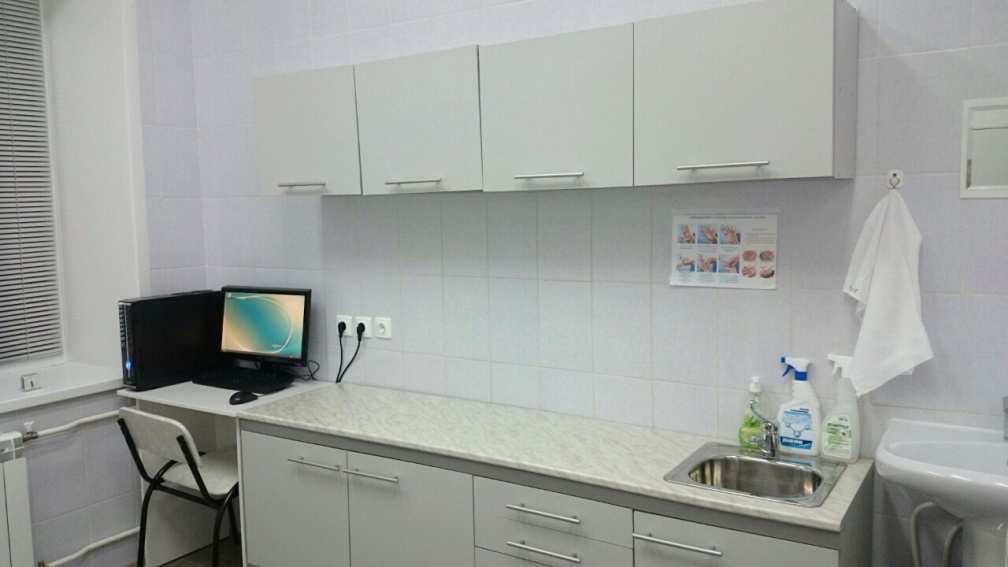 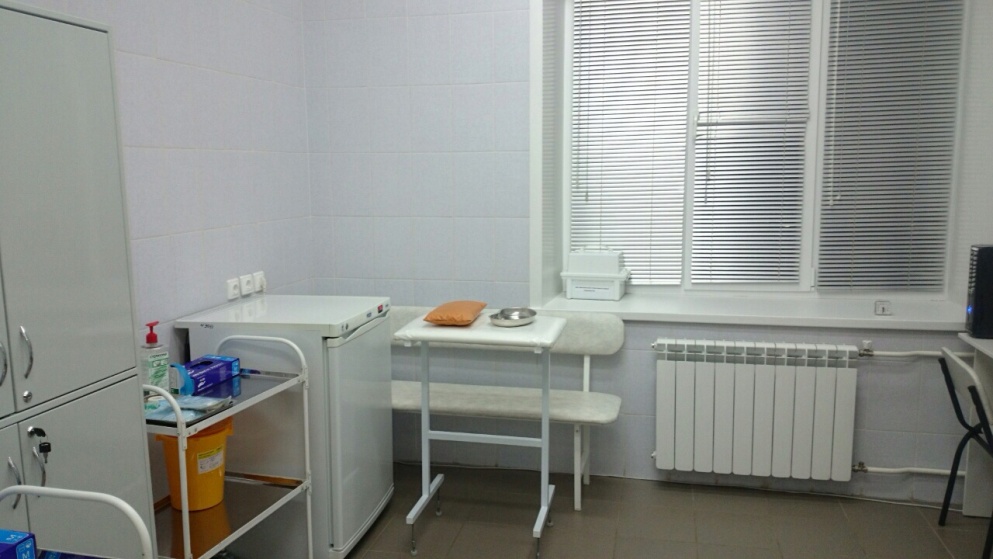 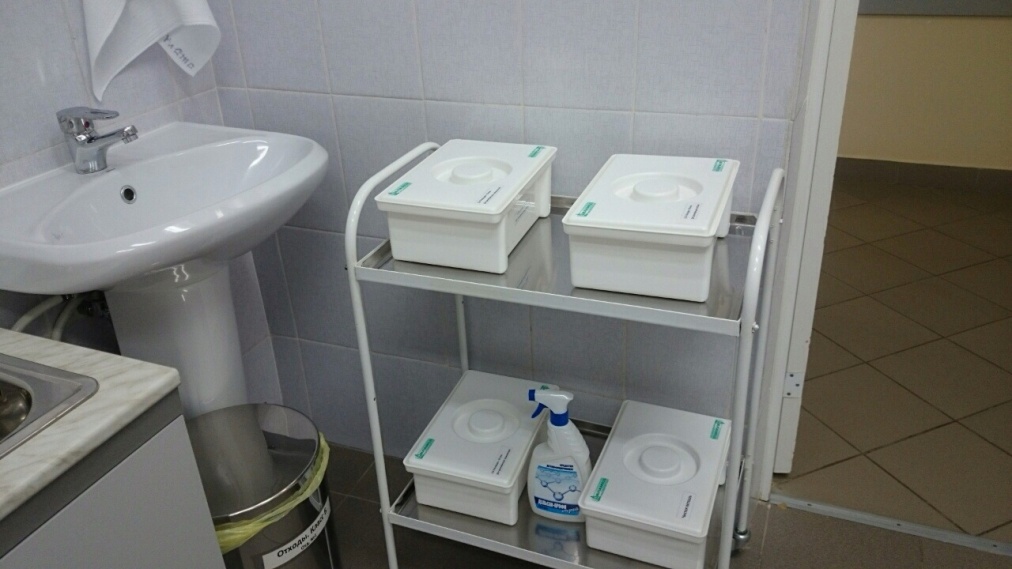 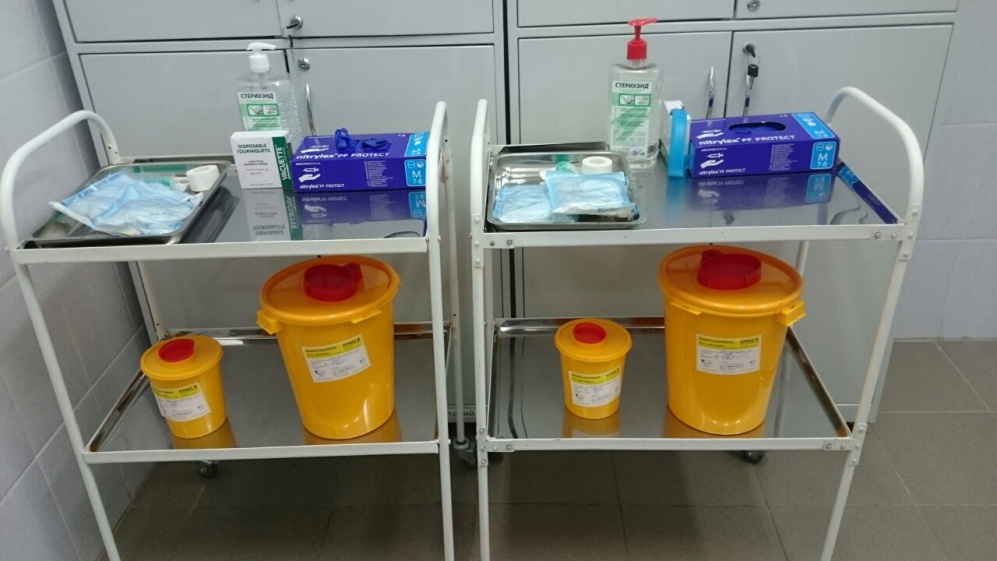 Палаты
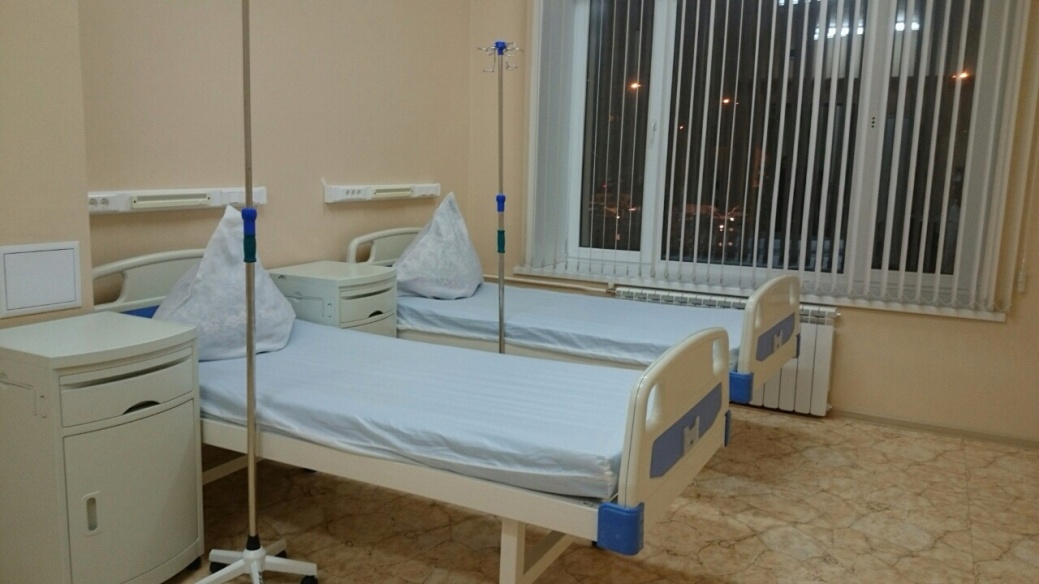 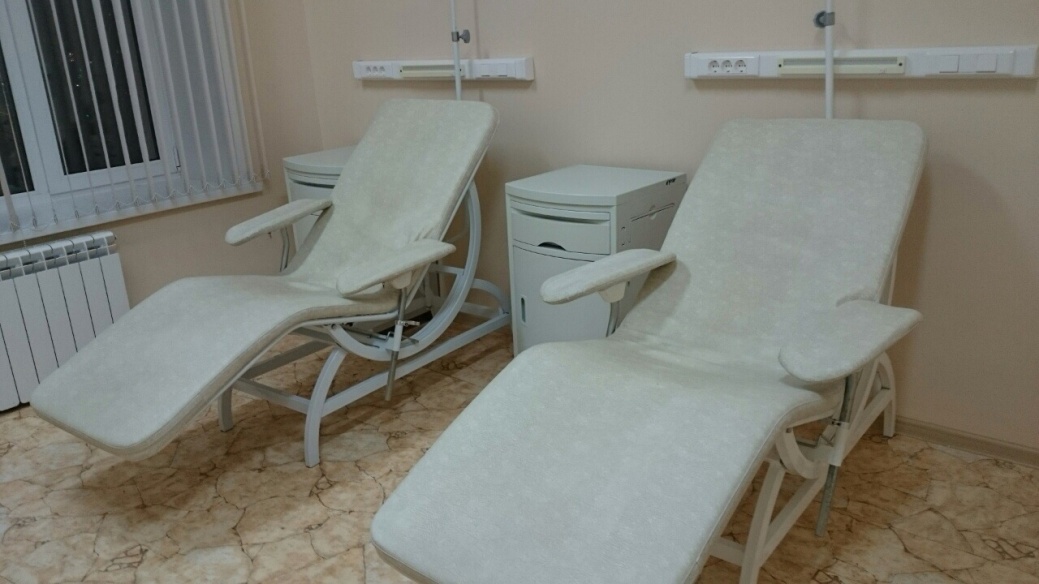 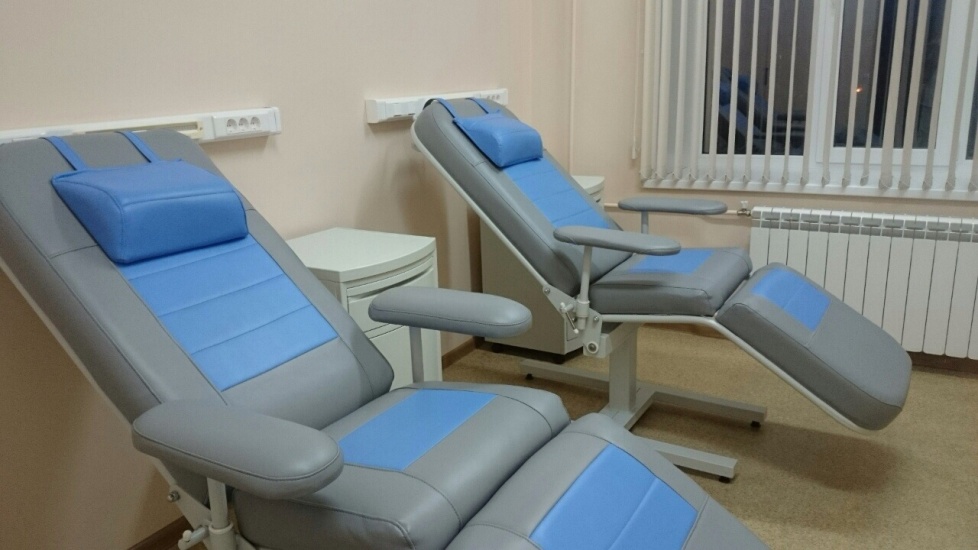 Распределение пациентов по возрасту n=1141
Распределение пациентов по стадиям ВИЧ-инфекции n=1141
Структура причин госпитализации в стационар дневного пребывания (n=1141)
Наиболее частые причины направления пациентов в стационар дневного пребывания
Старт АРВТ
Возобновление АРВТ после прерывания
Коррекция нежелательных явлений на фоне проводимой АРВТ,  ПВТ ХВГС
Старт ПВТ хронического вирусного гепатита С у ВИЧ-инфицированных
Показатели работы на 01.10.2017г.
Экономическая эффективность
Исходы лечения
1129 пациентов выписаны с улучшением, что составило 99% от общего числа
 У 12 пациентов было ухудшение состояния, в результате они были госпитализированы в круглосуточный стационар для продолжения лечения
На 19% дешевле стоимость пациенто-дня в сравнении с 1 койко-днем круглосуточного стационара
Анкетирование пациентов
В течение года проводилось анкетирование пациентов с целью выяснения удовлетворенности качеством оказания медицинской помощи. 
Было опрошено 92 пациента 
Из них 89% были полностью удовлетворены качеством оказания медицинской помощи в отделении, 11% удовлетворены частично.
Заключение
В дальнейшем планируется оценить результаты лечения пациентов в стационаре дневного пребывания по следующим параметрам:
Увеличение периода ремиссии ВИЧ-инфекции 
Увеличение периода ремиссии вторичных и сопутствующих заболеваний на фоне ВИЧ-инфекции
Снижение потребности в госпитализации в круглосуточный стационар
Улучшение   переносимости АРВТ
Спасибо за внимание!